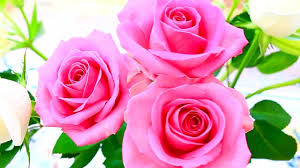 আজকে সকল কে শুভেচ্ছা
শিক্ষক পরিচিতি
শিক্ষক পরিচিতি
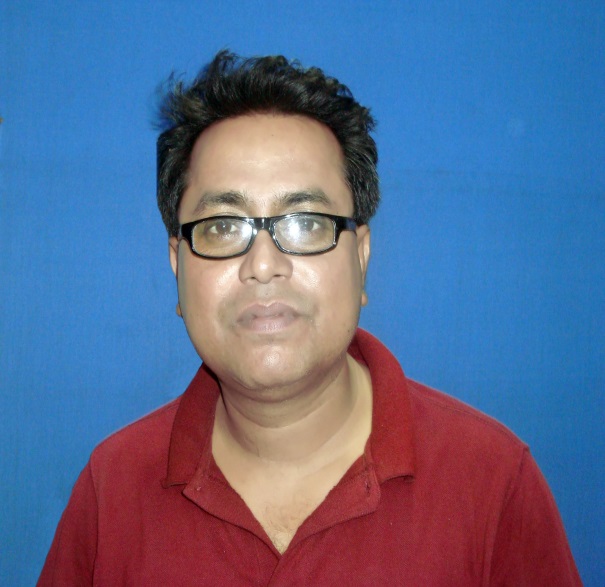 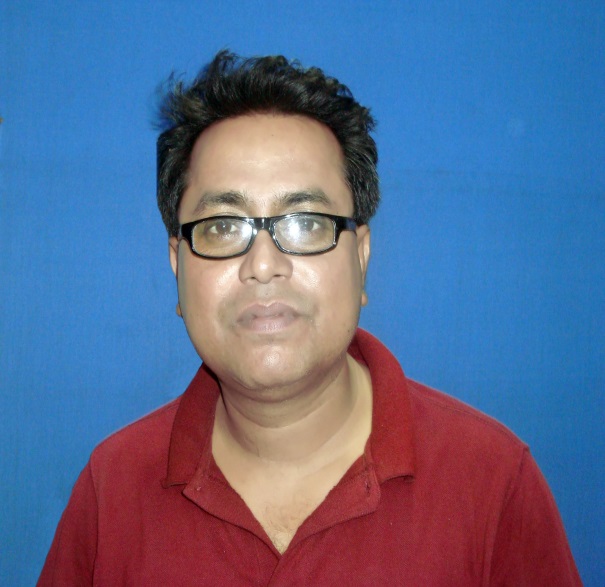 মোঃ তোফায়েল হোসেন
প্রভাষক, ব্যবস্থাপনা
সান্তাহার টেকনিক্যাল এন্ড বিজনেস ম্যানেজমেন্ট কলেজ
Email:-  litonnenews70@gmail.com
বিষয়ঃ ব্যবসায় সংগঠন ব্যবস্থাপন-১
শ্রেনিঃ একাদশ
পাঠ – অংশীদারী ব্যবসায়
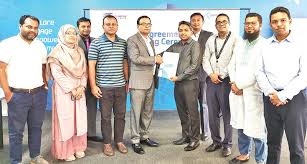 ১৯৩২ সালের অংশীদারি আইনে ব্যবসায়ের জন্য কয়েক জন সদস্য চুক্তিবদ্ধ হয়।
সাধারন অংশীদারি ব্যবসায় ২০ জন সদস্য এবং ব্যাংকিং ব্যবসায় ১০ জন সদস্য  নিয়ে পরিচালিত হয়।
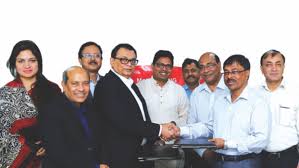 পাঠ শিরোনাম
অংশীদারী ব্যবসায়
শিখন ফল
অংশীদারী ব্যবসায় কি বলতে পারবে
অংশীদারী ব্যবসায়ের বৈশিষ্ট্য বলতে পারবে
অংশীদারী ব্যবসায়ের সুবিধা বলতে পারবে
অংশীদারী ব্যবসায়ের অসুবিধা বলতে পারবে
অংশীদারি ব্যবসায়ের বৈশিষ্ট্যঃ
গঠন
সহজ
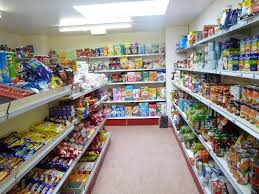 সদস্য সংখ্যা
০২ - ২০ জন
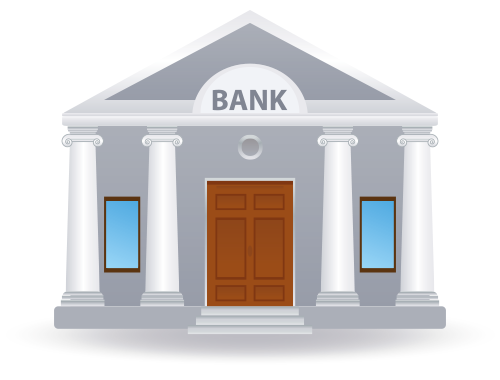 ০২ - ১০ জন
সদস্য সংখ্যা
অংশীদারি ব্যবসায়ের বৈশিষ্ট্যঃ
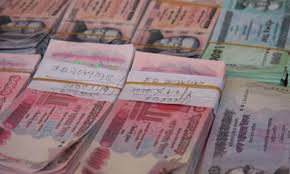 মুনাফা অর্জন
অধিক
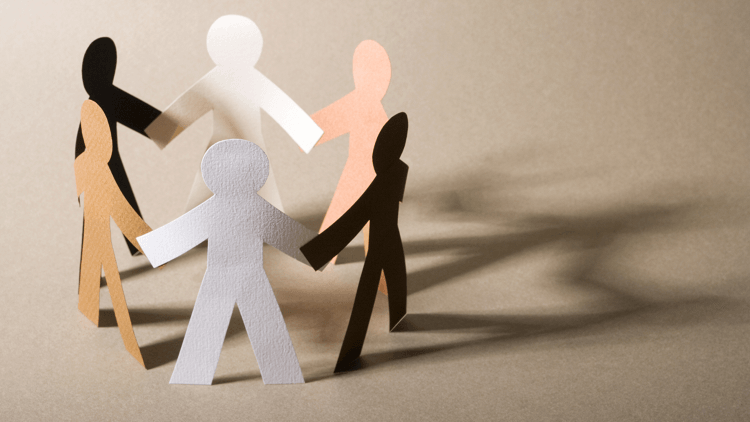 নিবিড়
পারস্পরিক আস্থা
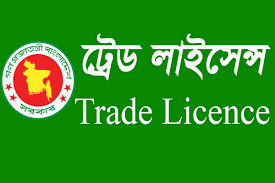 বাধ্যতামূলক নয়
নিবন্ধন
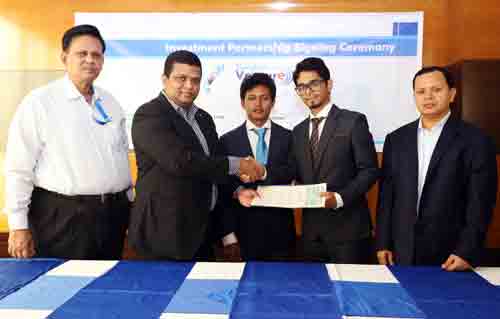 চুক্তি অংশীদারী ব্যবসায়ের মুল ভিত্তি
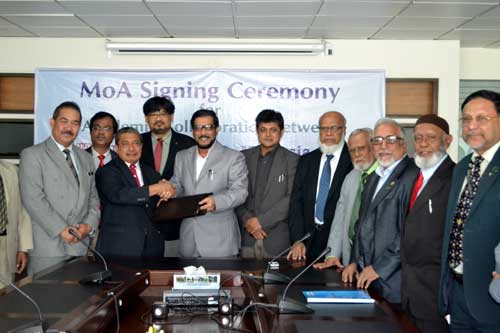 চুক্তি লিখিত বা মৌখিক হতে পারে
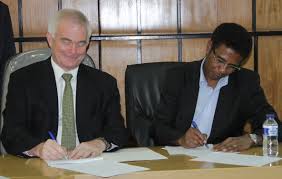 অংশীদারী ব্যবসায় নিবন্ধন বাধ্যতামূলক নয়
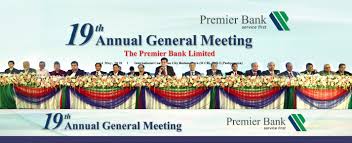 নিবন্ধনকৃত অংশীদারী ব্যবসায় বেশী সুবিধা ভোগ করে
সহজ গঠন
অধিক মূলধন
সিদ্ধান্ত গ্রহন
অংশীদারী ব্যবসায়ের সুবিধা
কম ঝুঁকি
সীমিত দায়
মুনাফা বন্টন
দলীয় কাজ
অংশীদারী ব্যবসায়ের সুবিধা ও অসুবিধা গুলো লিখ
মূল্যায়ন
অংশীদারী ব্যবসায় কত সালের আইন দ্বারা পরিচালিত হয়
১৯৩২
অংশীদারী ব্যবসায় কত জন সদস্য নিয়ে গঠিত হয়
২০
ব্যাংকিং অংশীদারী ব্যবসায় কত জন সদস্য নিয়ে গঠিত হয়
১০
অংশীদারী ব্যবসায় নিবন্ধন কি বাধ্যতামূলক
বাধ্যতামূলক নয়
বাড়ীর কাজ
অংশীদারী ব্যবসায়ের বৈশিষ্ট্য গুলো লিখ
অংশীদারী ব্যবসায়ের সুবিধা ও অসুবিধা গুলো লিখ
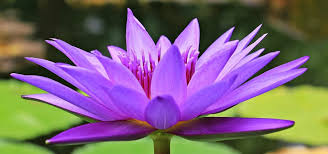 সবাইকে ধন্যবাদ